PERCHE’ E QUANDO NISSEN – SLEEVE
Dr. Giovanni Cesana
Centro eccellenza s.i.c.ob.
Policlinico San marco, zingonia BG
LINEE GUIDA SICOB 2023
NISSEN SLEEVE o ROSSETTI SLEEVE o SLEEVE + FUNDOPLICATIO, MAI CITATE
IN PARTICOLARE NELLA SEZIONE «TIPOLOGIA DI INTERVENTO» NON VIENE CONSIDERATA NEL CASO DI PAZIENTE CON MRGE.
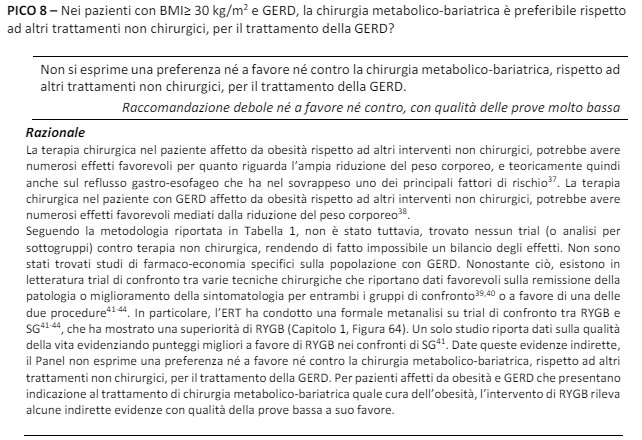 LINEE GUIDA SICOB 2023
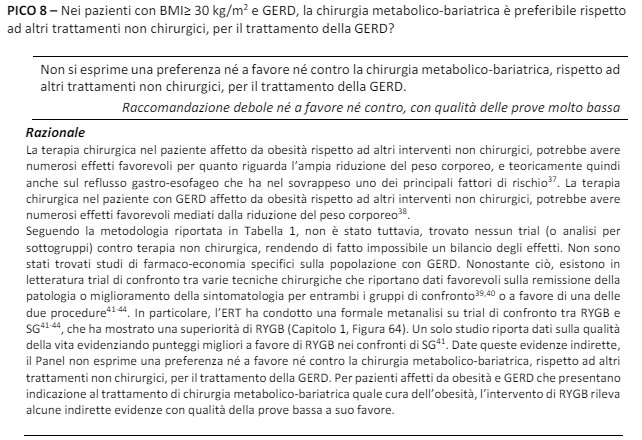 Perché? GERD dopo Sleeve
Genco et al. SOARD 2016: GERD post Sleeve
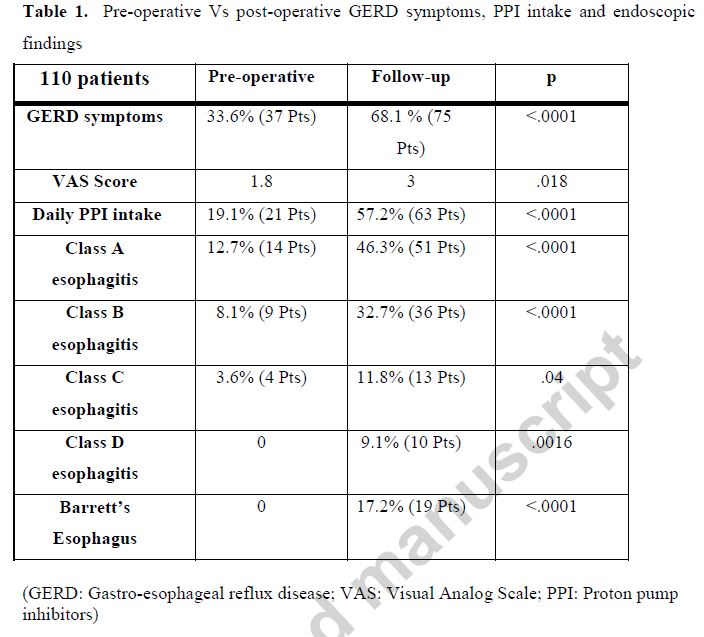 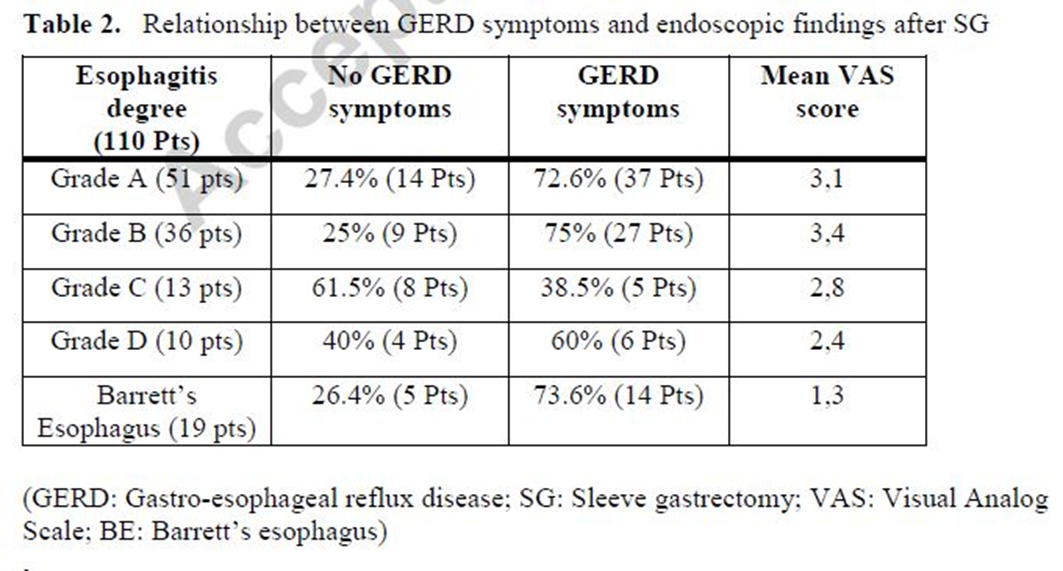 Perché? Anche RYGB non esente da GERD
Holmberg D et al. Aliment Pharmacol Ther 2019: studio nazionale di coorte condotto da Karolinska Institute: tutti gli adulti affetti da GERD e obesità che sono stati sottoposti a RYGB in Svezia tra il 2006 e il 2015, con completo follow up al 2016, circa 2500 pazienti, mostrano riduzione dei sintomi da reflusso, ma circa il 50 % dei pazienti operati necessita di terapia continua con PPIs entro 2 anni dall’intervento di RYGB.
Sleeve + Fundoplicatio
Olmi et al. SOARD 2017: Sleeve + Rossetti
Nocca et al. SOARD 2016: Sleeve + Nissen
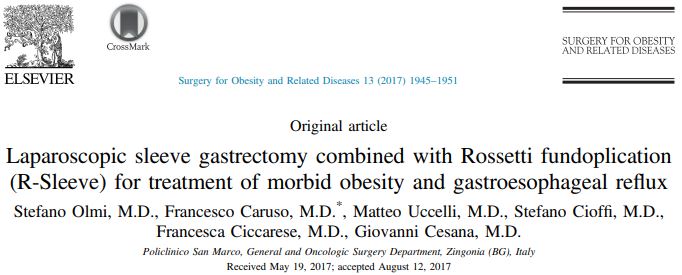 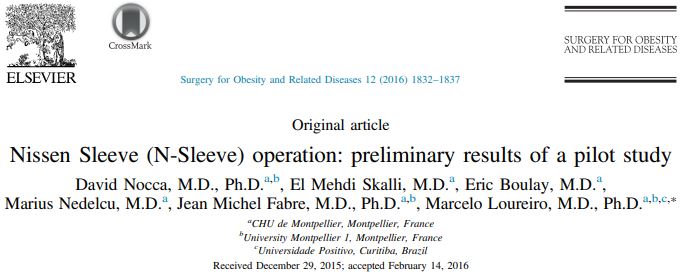 Perché? Prima consensus Sleeve e GERD
Assalia A, Gagner G, Nedelcu M, Ramos AC, Nocca D. SOARD 2020: 
Viene enfatizzata l’importanza della EGDS pre-operatoria
Il ruolo dei test specifici per GERD (e.g., manometria, pH metria) e l’esatto programma di sorveglianza devono essere definiti
La Sleeve è stata vista come controindicata nei pazienti con alto grado endoscopico o clinico di GERD
La Sleeve + fundoplicatio è emersa come un’opzione valida nei pazienti affetti da obesità e GERD.
Perche? Efficacia Sleeve + Fundoplicatio
Olmi et al, OBSU 2022. STUDIO RANDOMIZZATO: 278 pazienti, no sintomi reflusso, no PPIs. Randomizzati in 2 gruppi. 140 pazienti sottoposti a Sleeve, 138 pazienti sottoposti a Sleeve + Rossetti. Risultati a 1 anno.
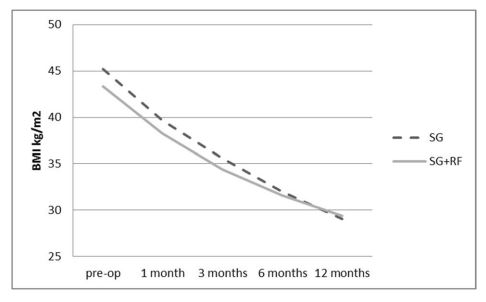 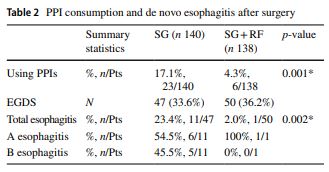 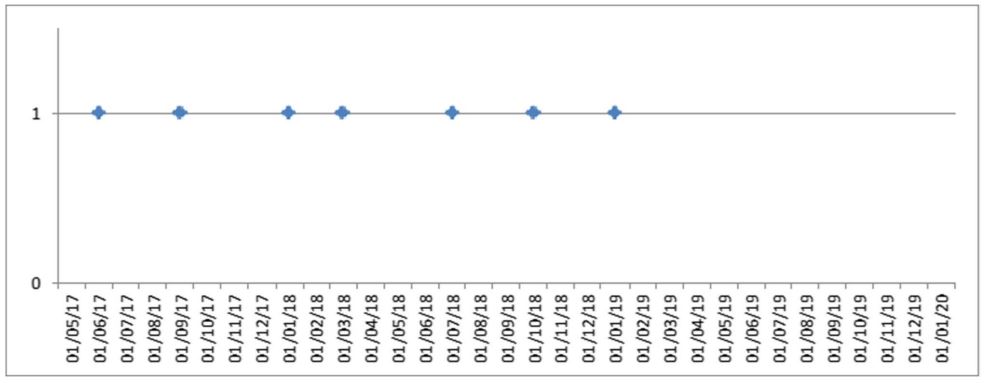 Perforazione 6/138, 4.3%
RISULTATI manometrici
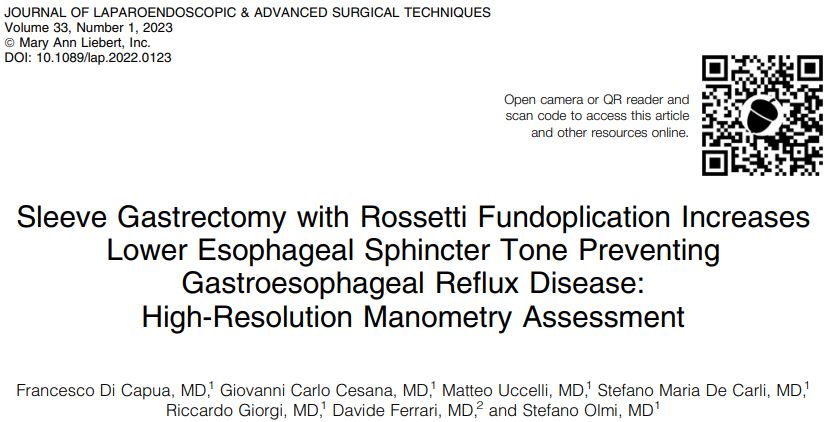 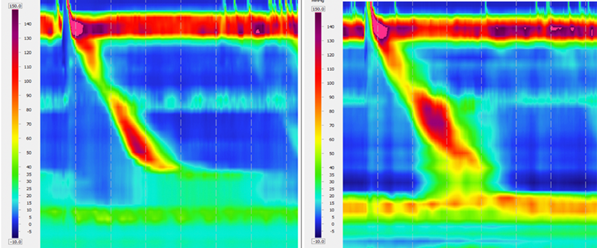 3 days after
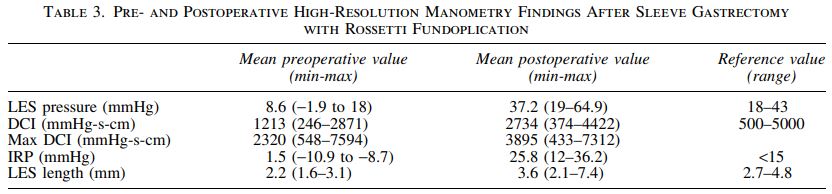 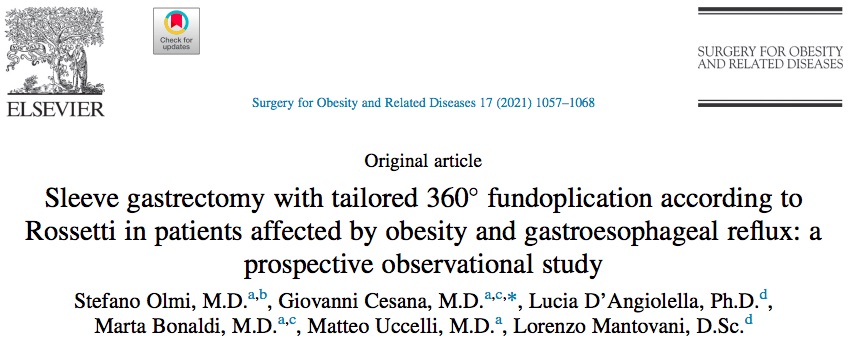 RISULTATI a lungo termine
STUDIO OSSERVAZIONALE: 58 pazienti affetti da obesità + sintomi reflusso + PPIs + esofagite. Sottoposti a Sleeve + Rossetti. Follow up > 5 anni (60.71%).
Fundoplicatio intatta in 54/58 pazienti (93.10%): 2 perforazioni e 2 aperture della fundoplicatio ( a 5 e a 20 mesi)
Interventi per recupero ponderale 3/56 pazienti (5.36%). %TWL 32.12±7.05% a 1 anno e 24.38±9.25% a 5 anni (29.5% a 1 anno, 27% a 5 anni) [sys rev OBSU 2021*].
*Van Rijswijk et al. What is Weight Loss After Bariatric Surgery Expressed in Percentage Total Weight Loss (%TWL)? A Systematic Review. Obes Surg 2021 Aug; 31(8):3833-3847.
GERD, tot 56 pazienti
GERD-Q A = 6±0.33 and GERD-Q B = 0 
5/56 (14.71%) usano sporadicamente PPIs
Ad un follow up endoscopico medio di 75±2.94 months, 19/21 patients had no esophagitis (90.48%)
QUANDO ?
EGDS pre-op: esofagite
Questionario GERD-Q pre-op: sintomi da reflusso
Manometria: pressione LES, presenza di ernia jatale
Se ipotono LES: Sleeve + fundoplicatio
Se normotono o ipertono LES: RYGB
Se ernia jatale riparazione
Pazienti che non hanno sintomi e EGDS negativa? Manometria?
17% PPIs a 1 anno
23% esofagite a 1 anno
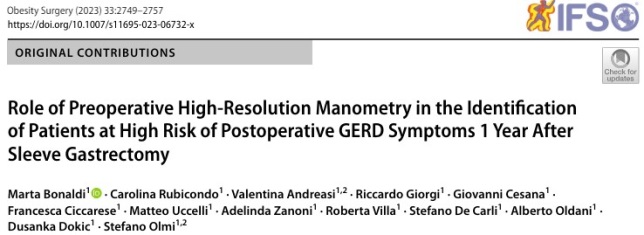 Manometria
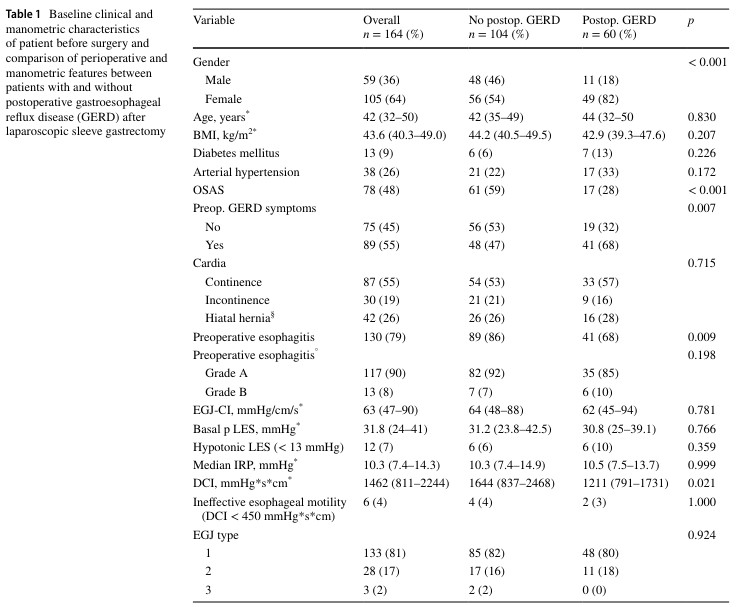 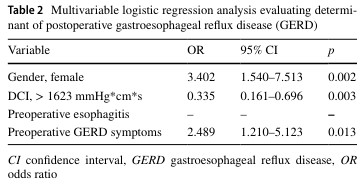 Conclusioni
Efficacia della fundoplicatio nella risoluzione del reflusso
Sleeve + Fundoplicatio perché?
Impatto sulle cause fisiologiche del reflusso: pressione statiche e dinamiche del LES, contrazioni dell’esofago distale
Sintomi problematici1
20% di pazienti senza reflusso che sono portati a sviluppare GERD
Manometria?
pH – impedenzometria?
Quando?
Esofagite > A2
Ernia jatale2
1 Montreal consensus, Am J Gastroenterol 2006
2 Updated Lyon 2.0 Criteria, GUT 2023
Grazie